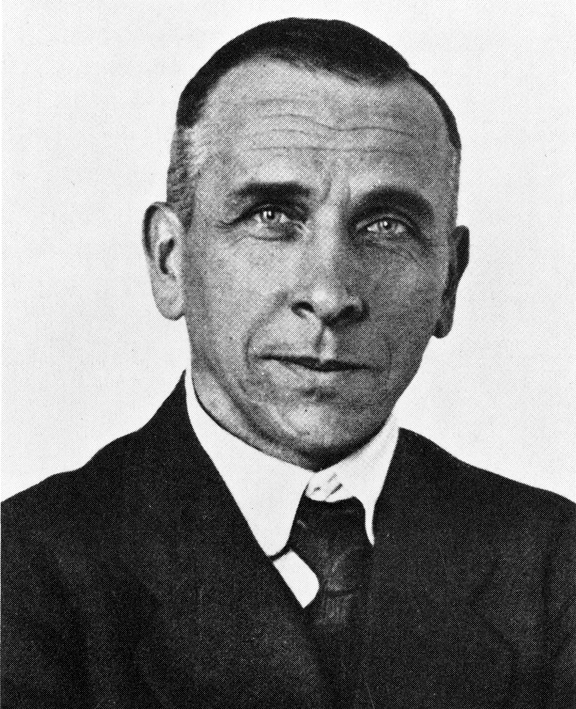 Wegener
Fait par Joélie Michaud
Nom complet
Alfred Wegener
Période de temp
né le 1ᵉʳ novembre 1880 et mort en novembre 1930
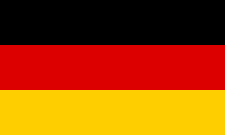 Nationalité
Allemand
Théorie
La dérive des continents
Supercontinent
Pangée
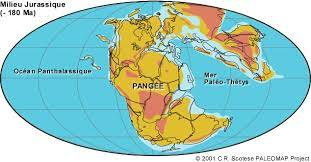 Problème
Comment les continents se déplacent-ils ?
Personnage
Wilson
Solution
Le magma
Théorie
Plaque tectonique